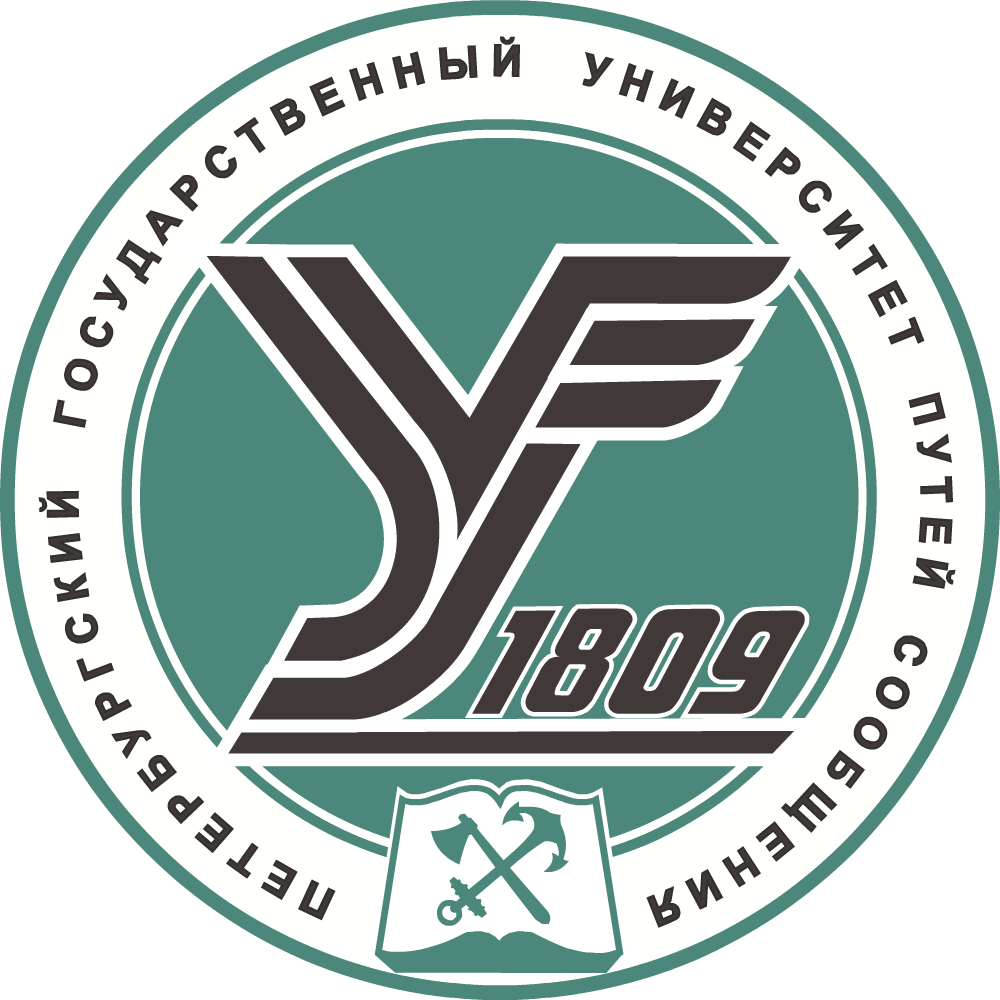 Петербургский государственный университет путей сообщения Императора Александра I
Факультет 
«Экономика и
Менеджмент»
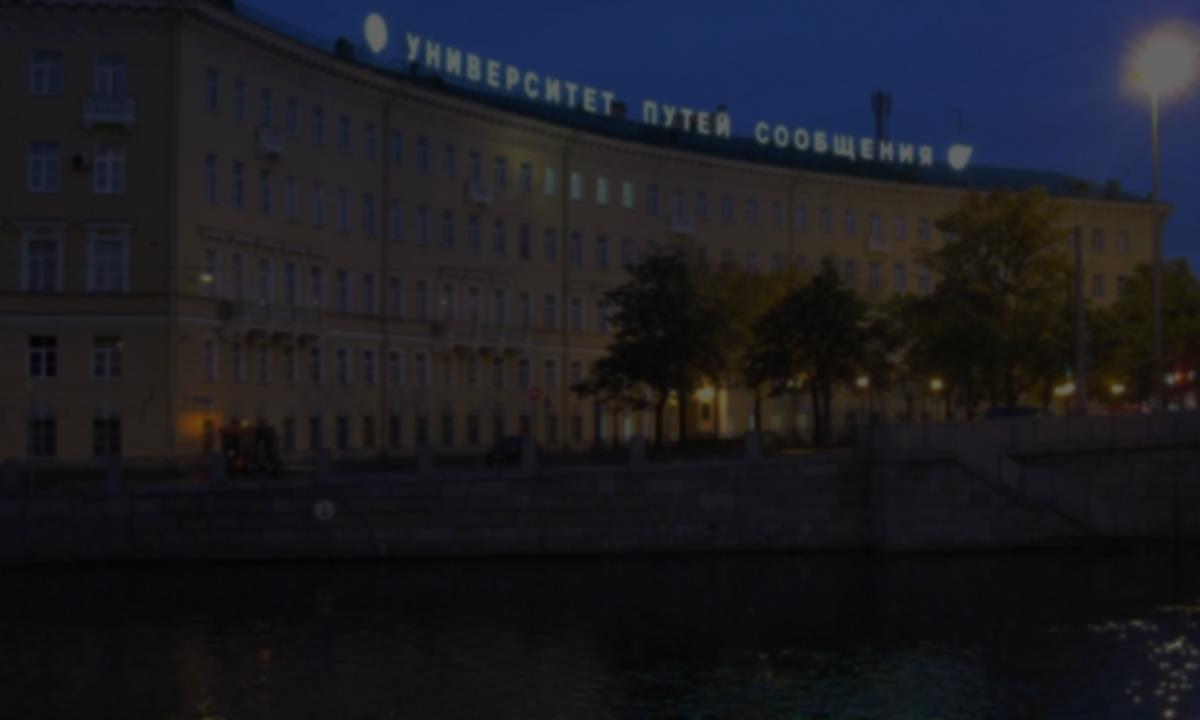 Первый транспортный
ВУЗ России
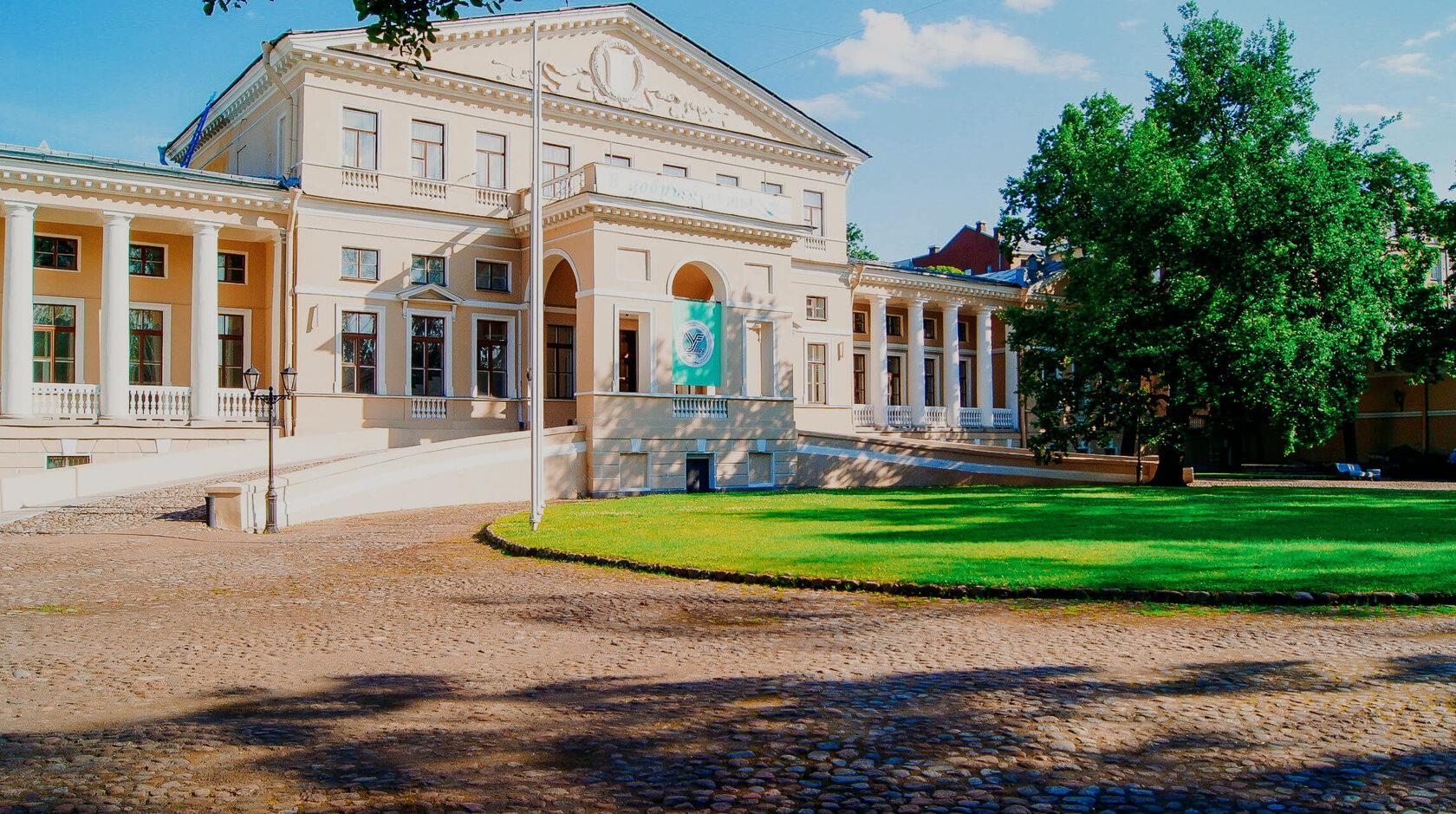 Дворец Юсуповых

Факультет расположен в одном из красивейших дворцов нашего любимого города – Дворце Юсуповых, который был построен по проекту архитектора Джакомо Кваренги.
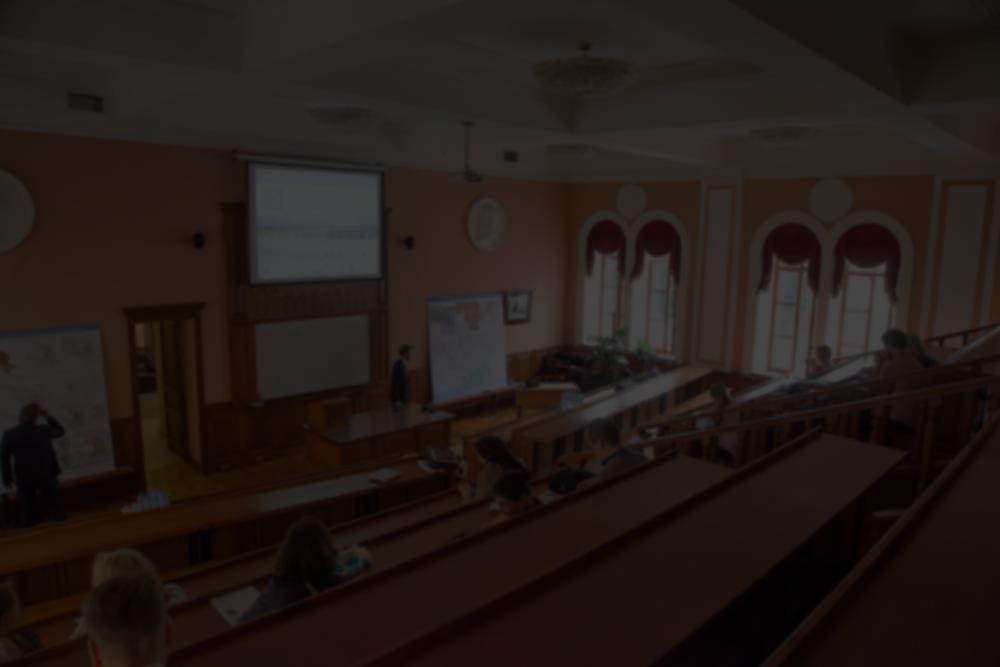 150+ квалифицированных преподавателей 

23
доктора наук

80+
кандидатов наук
Более
1200
студентов
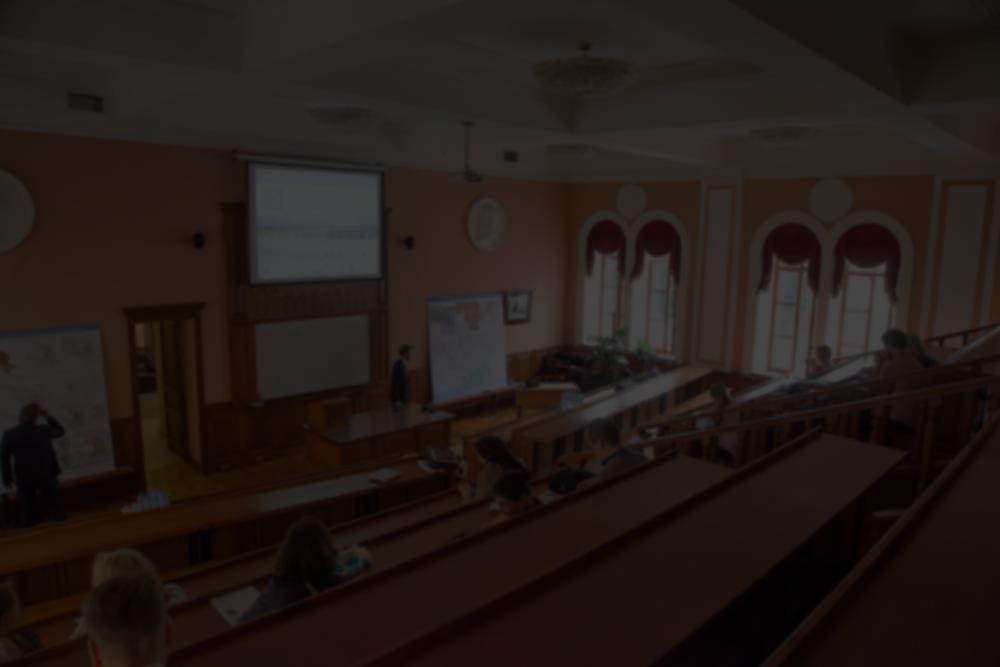 5
выпускающих кафедр:
«Бухгалтерский учёт и аудит» «Менеджмент и маркетинг» «Прикладная психология»
«Экономика и менеджмент в строительстве»
«Экономика транспорта»
1
кафедра общегуманитарного цикла:
«История, философия, политология и социология»
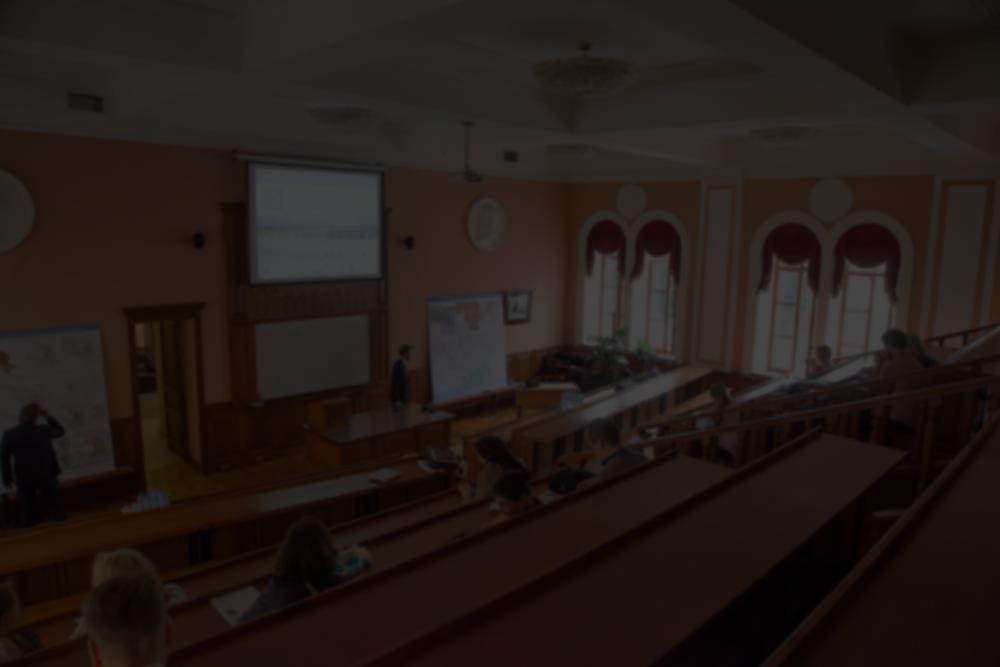 5
выпускающих кафедр:
«Бухгалтерский учёт и аудит» «Менеджмент и маркетинг» «Прикладная психология»
«Экономика и менеджмент в строительстве»
«Экономика транспорта»
1
кафедра общегуманитарного цикла:
«История, философия, политология и социология»
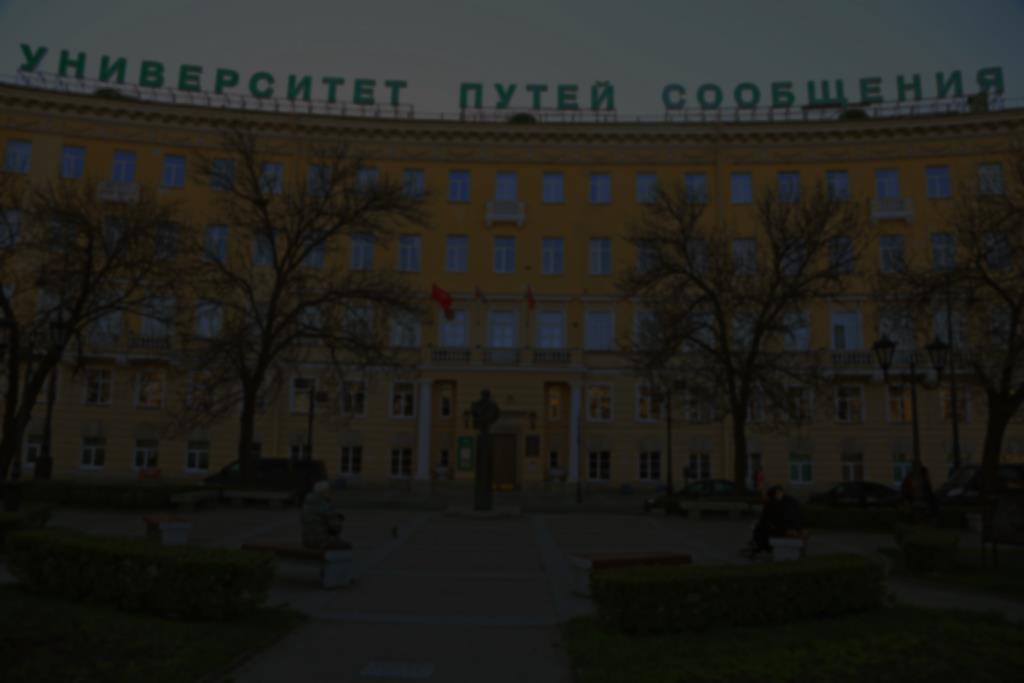 11
корпусов
8
общежитий
Материально-техническая база университета соответствует государственным стандартам. 
В университете 11 учебных корпусов, 8 общежитий, имеются хорошие спортивные базы.
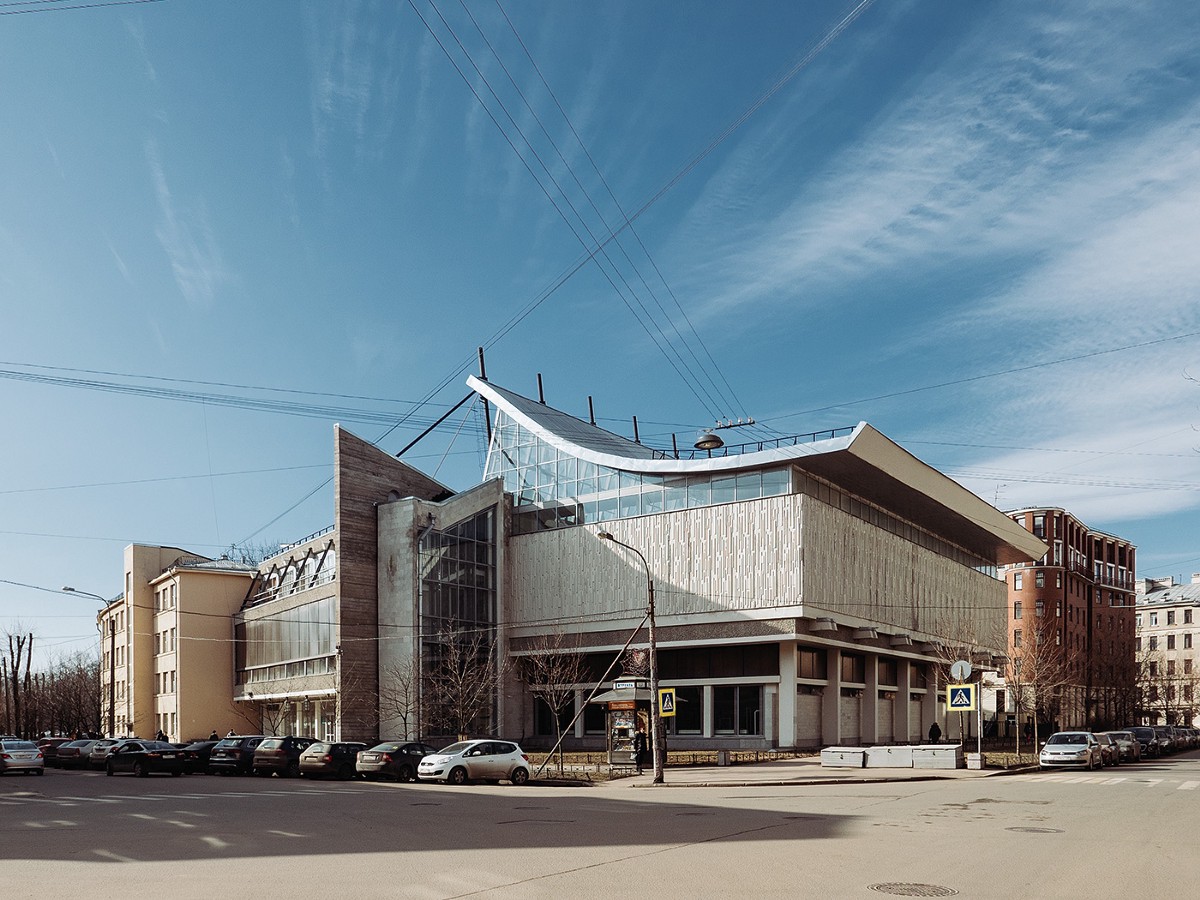 Дом физической культуры
плавательный бассейн 25 метров, 6 дорожек

игровой зал

зал тяжелой атлетики

зал для занятий специальной медицинской группы
[Speaker Notes: Текст про это место]
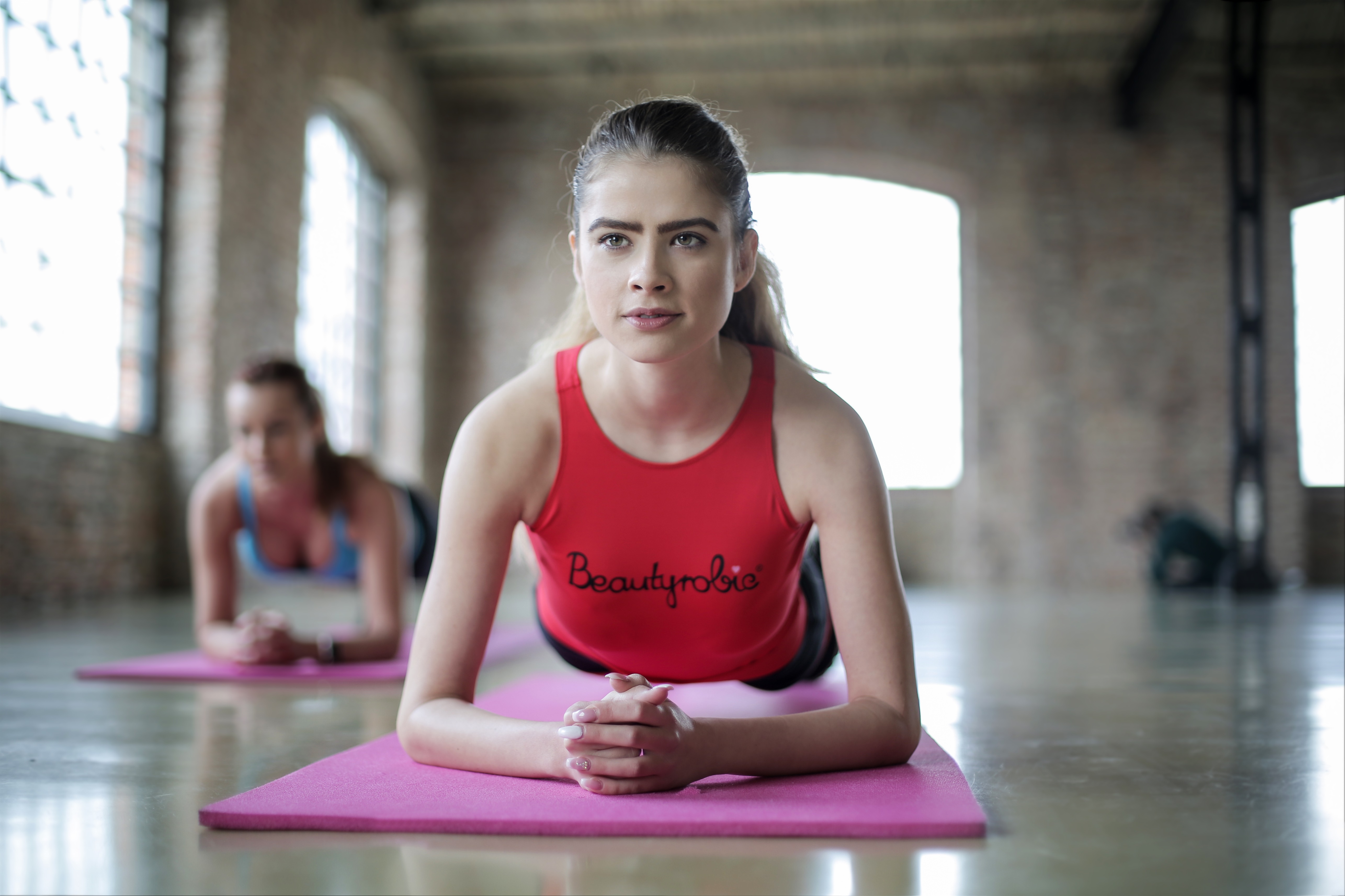 Кафедра «Физическая культура»
игровой зал

гимнастический зал

тренажерный зал
[Speaker Notes: Текст про это место]
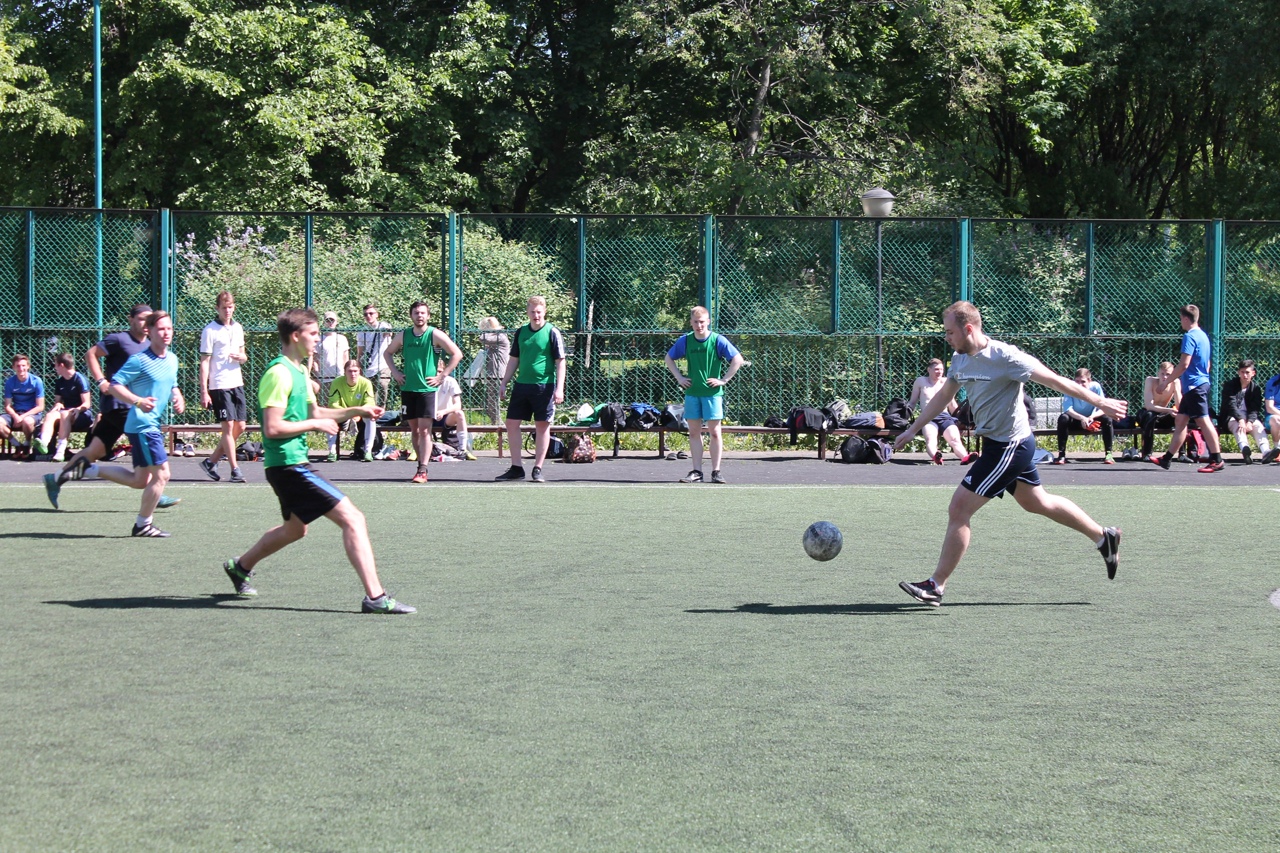 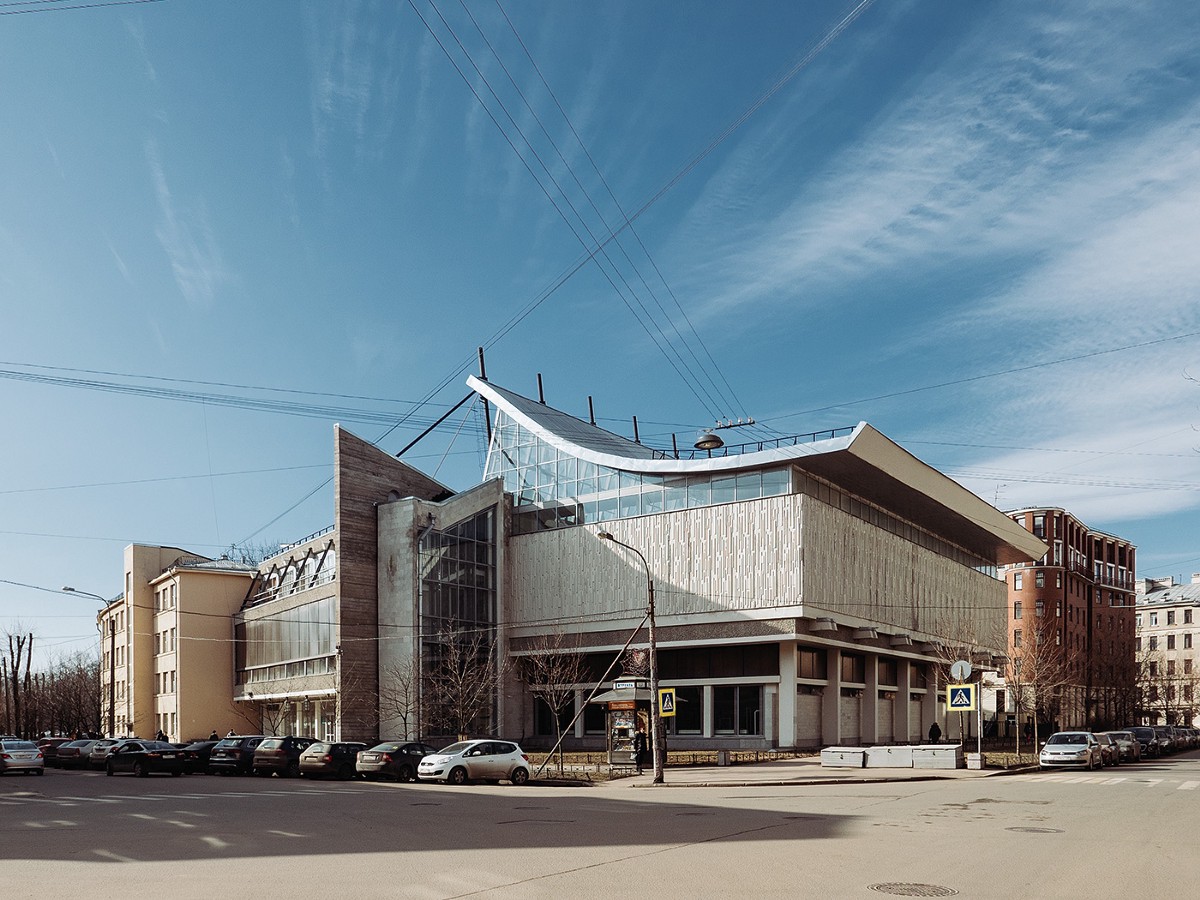 Спортивные площадки в Юсуповском саду
футбольное поле с искусственным покрытием

площадка для баскетбола, волейбола, большого тенниса

прямые и круговые беговые дорожки
[Speaker Notes: Текст про это место]
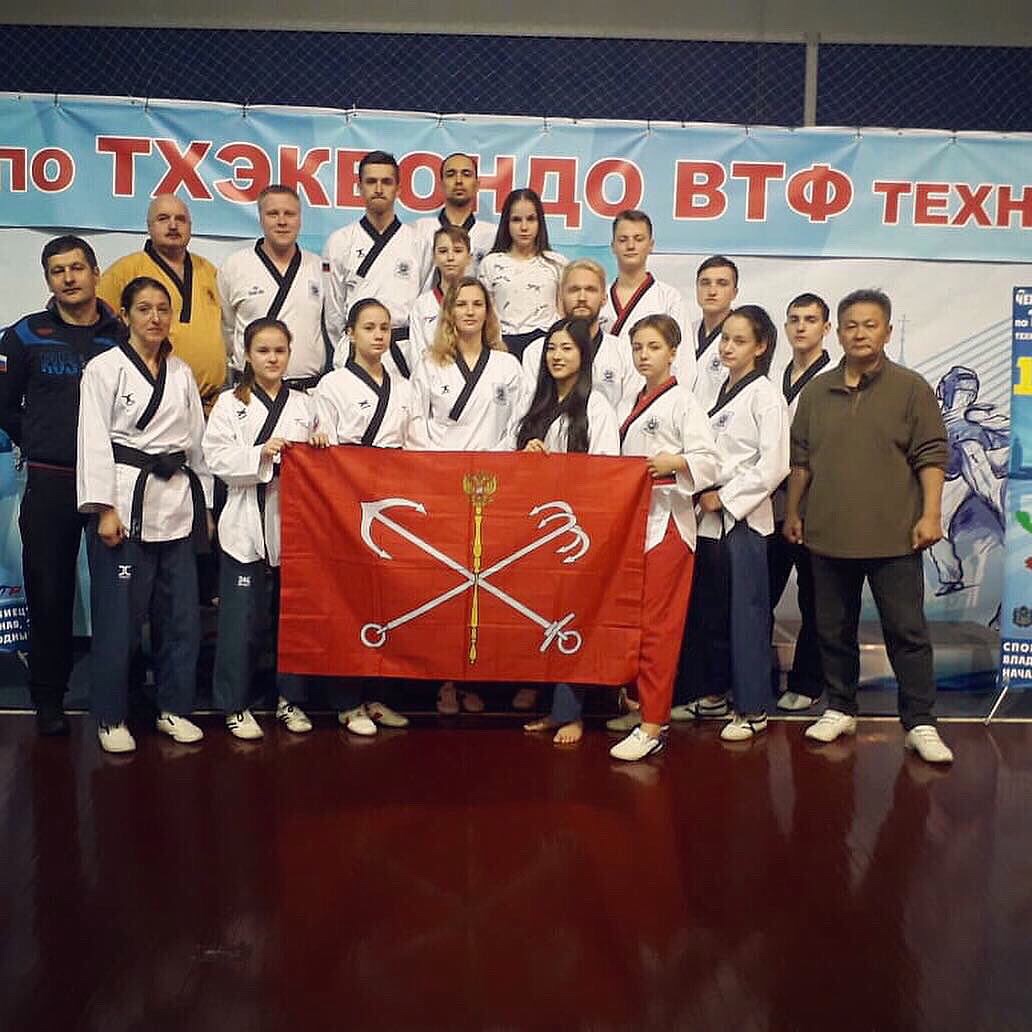 Наши студенты принимают активное участие на спортивных соревнованиях не  только российского, но и международного уровней. 
Имеется своя поликлиника.
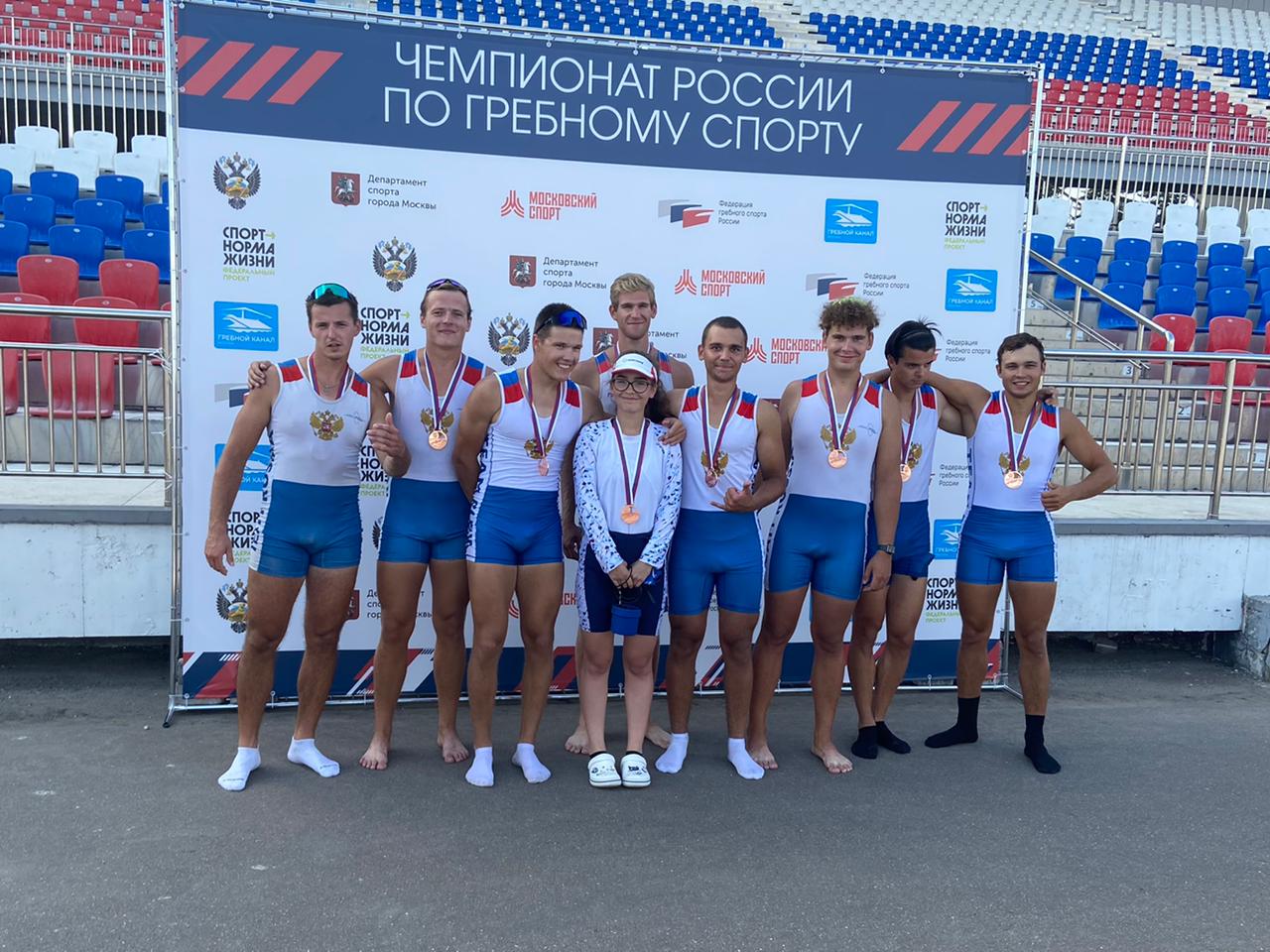 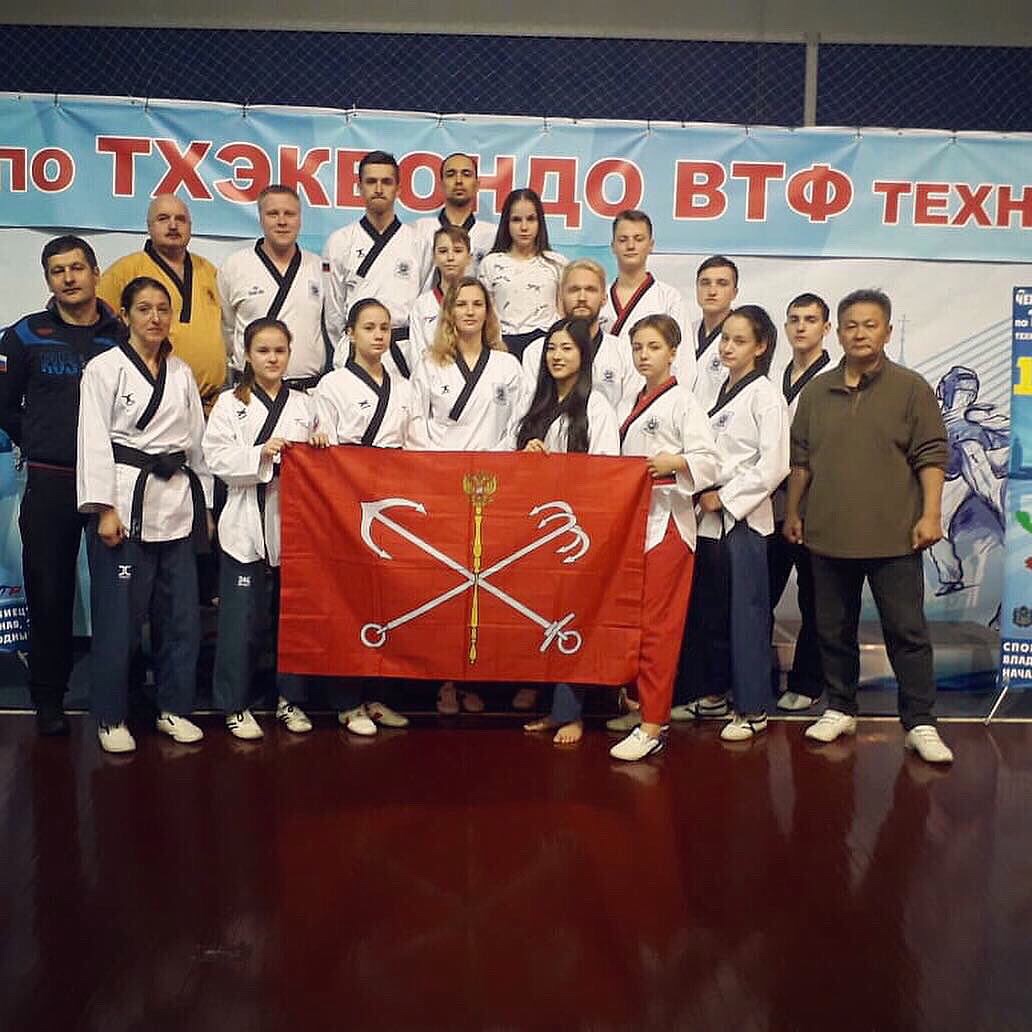 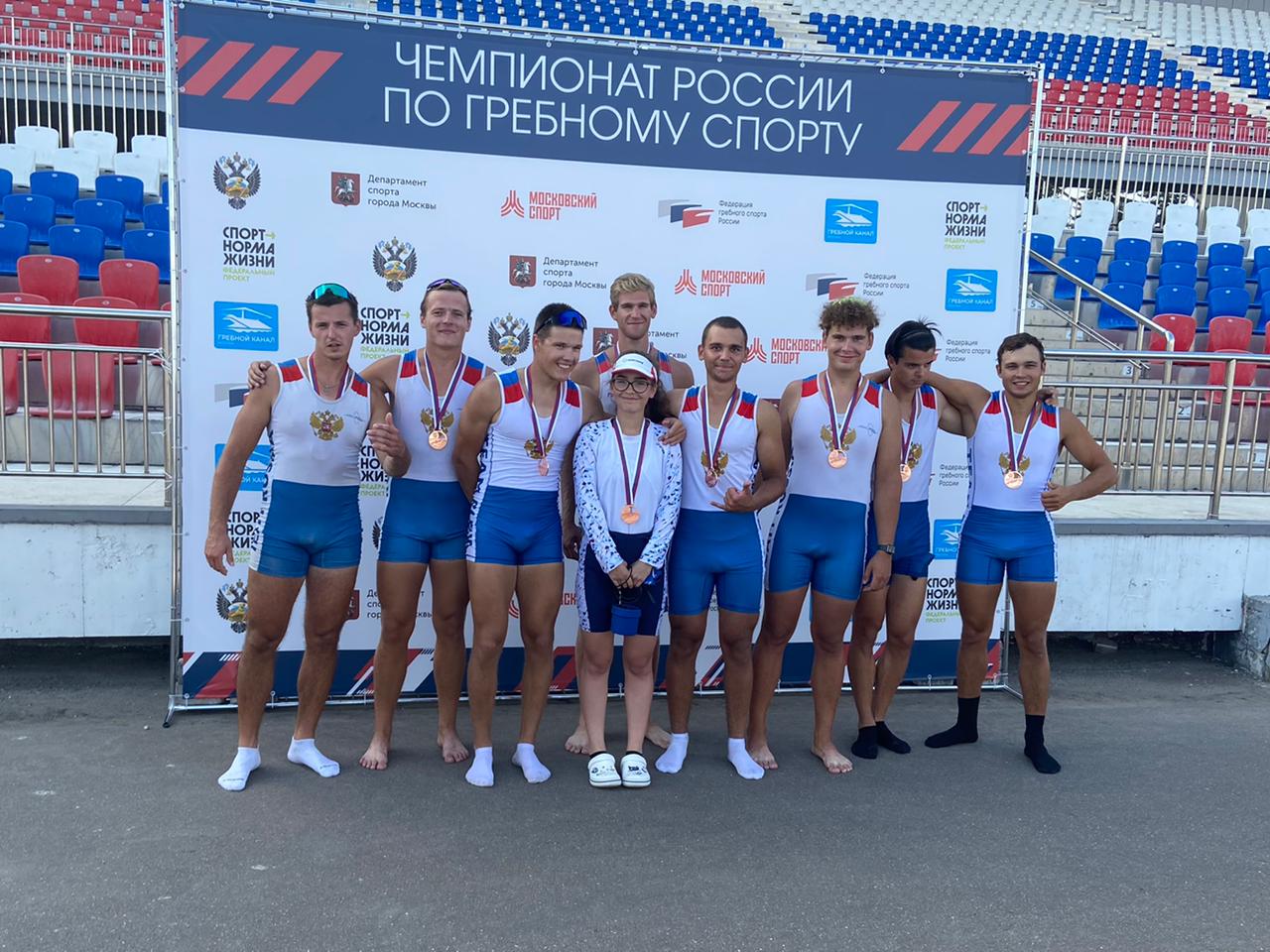 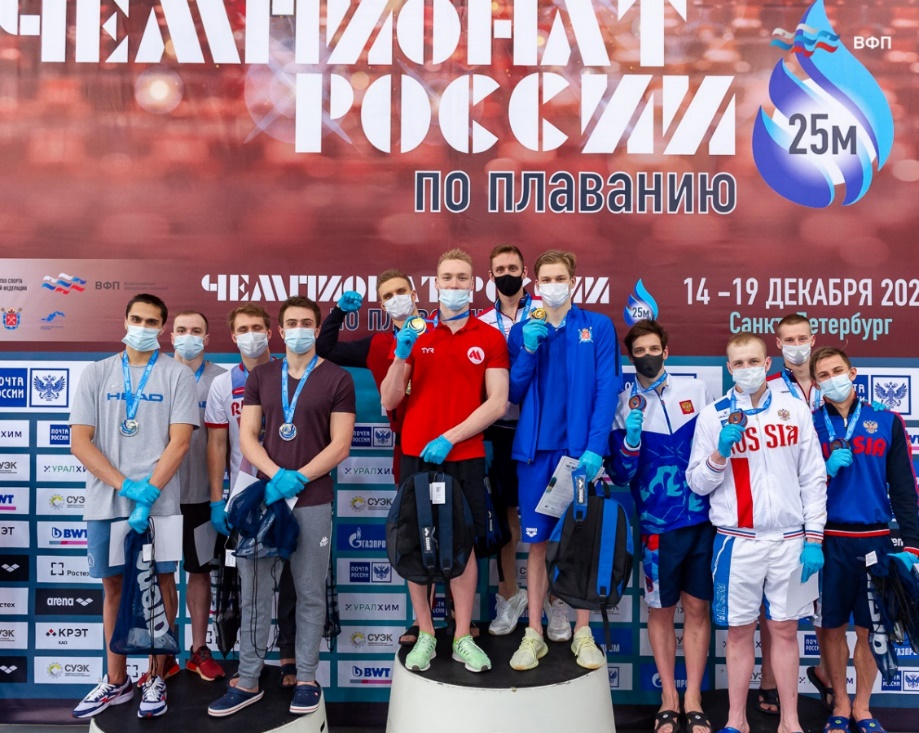 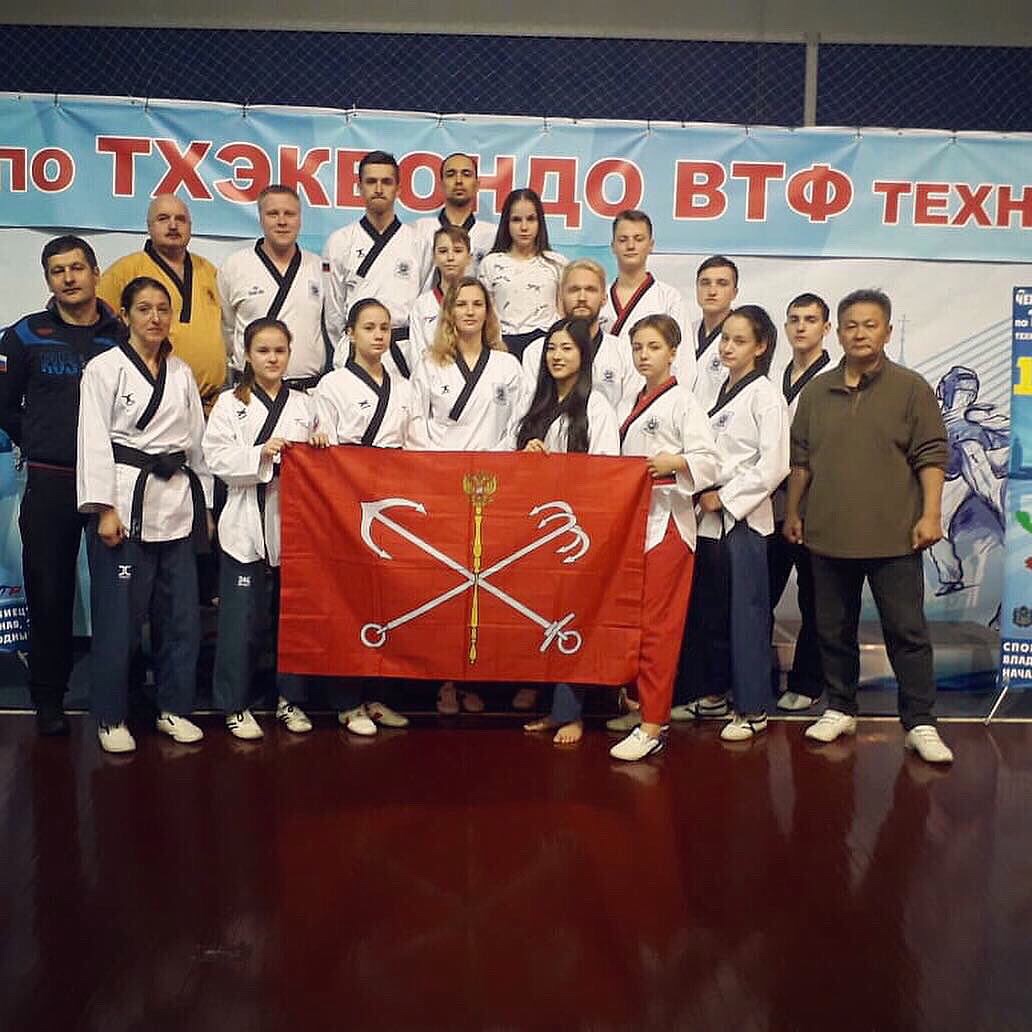 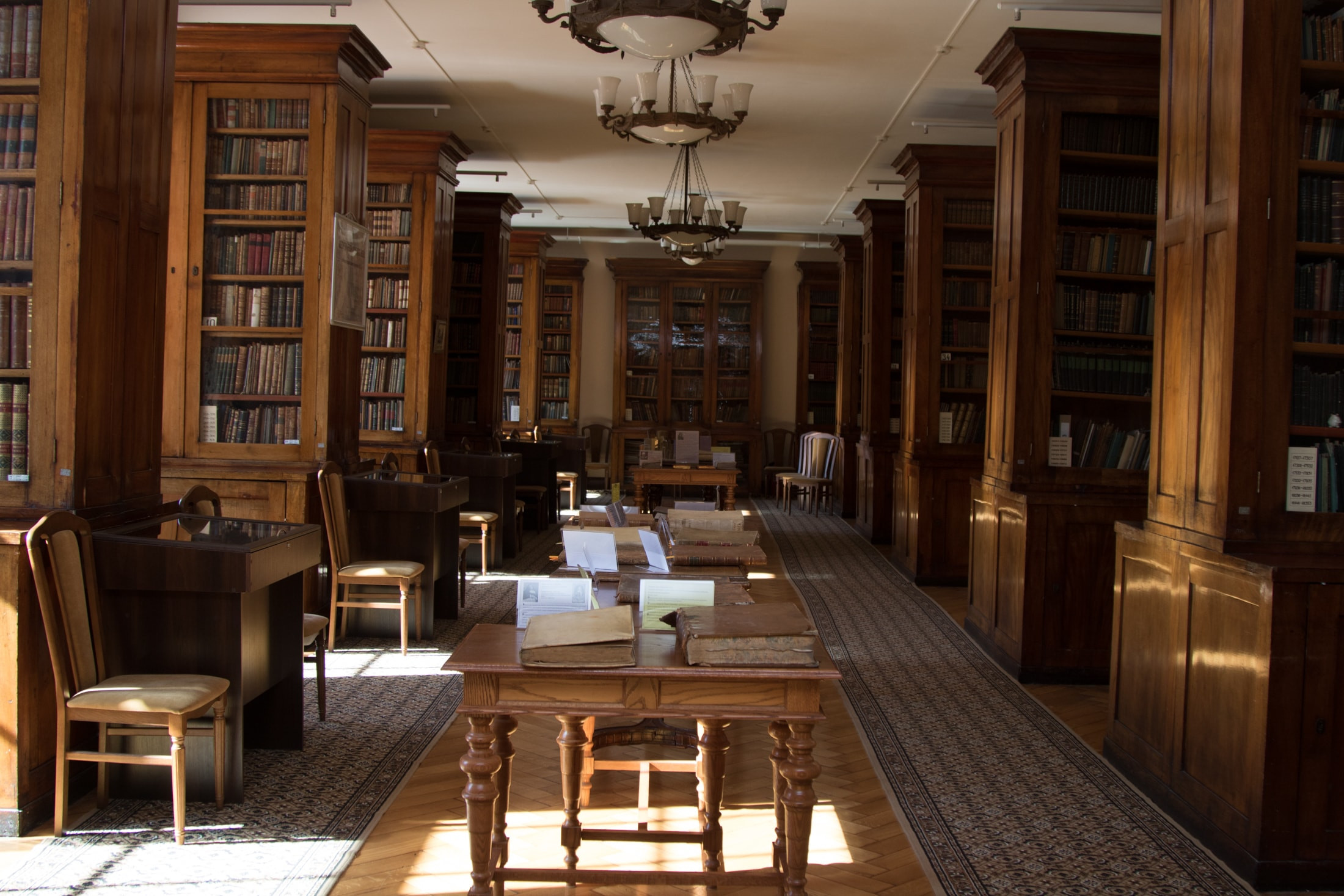 Наша «Научно-техническая библиотека» является одной из старейших библиотек России и имеет фонд более 1 миллиона книг. 
Студентам нашего университета также доступны электронные ресурсы, они могут пользоваться различными «Электронно-библиотечными системами».
1 000 000+
книг в библиотеке
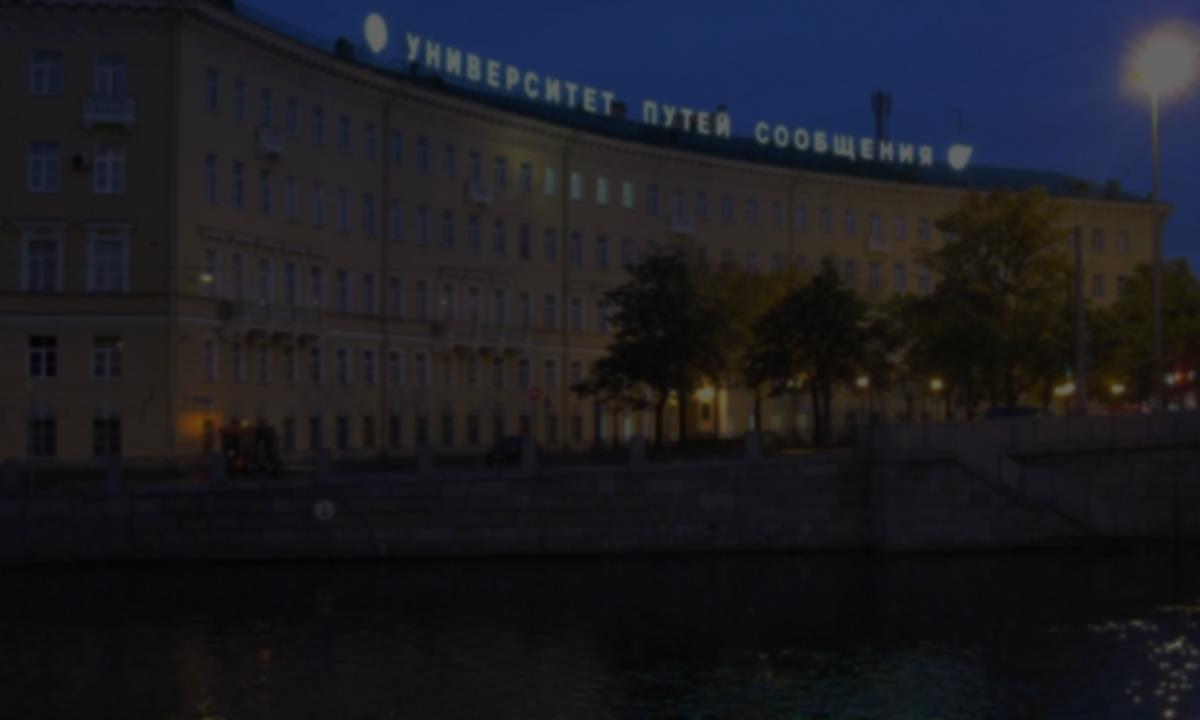 Ежегодно в университете проводится

Всероссийская научно-техническая конференция студентов, аспирантов и молодых ученых

«Транспорт: проблемы, идеи, перспективы»
Помимо учебной деятельности наши студенты принимают активное участие в различных научно-исследовательских мероприятиях. 
Студенты нашего факультета всегда принимают активное участие в рамках данного мероприятия.
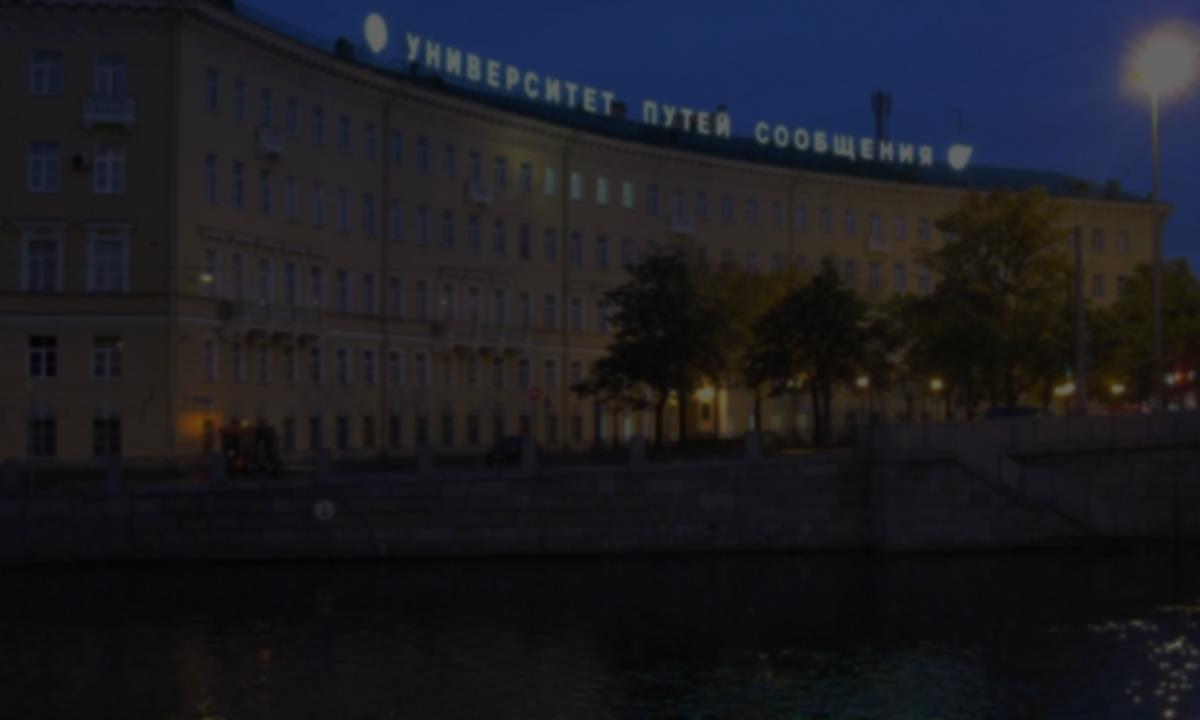 В университете работает

Отдел инновационных разработок и научно-исследовательской
работы студентов
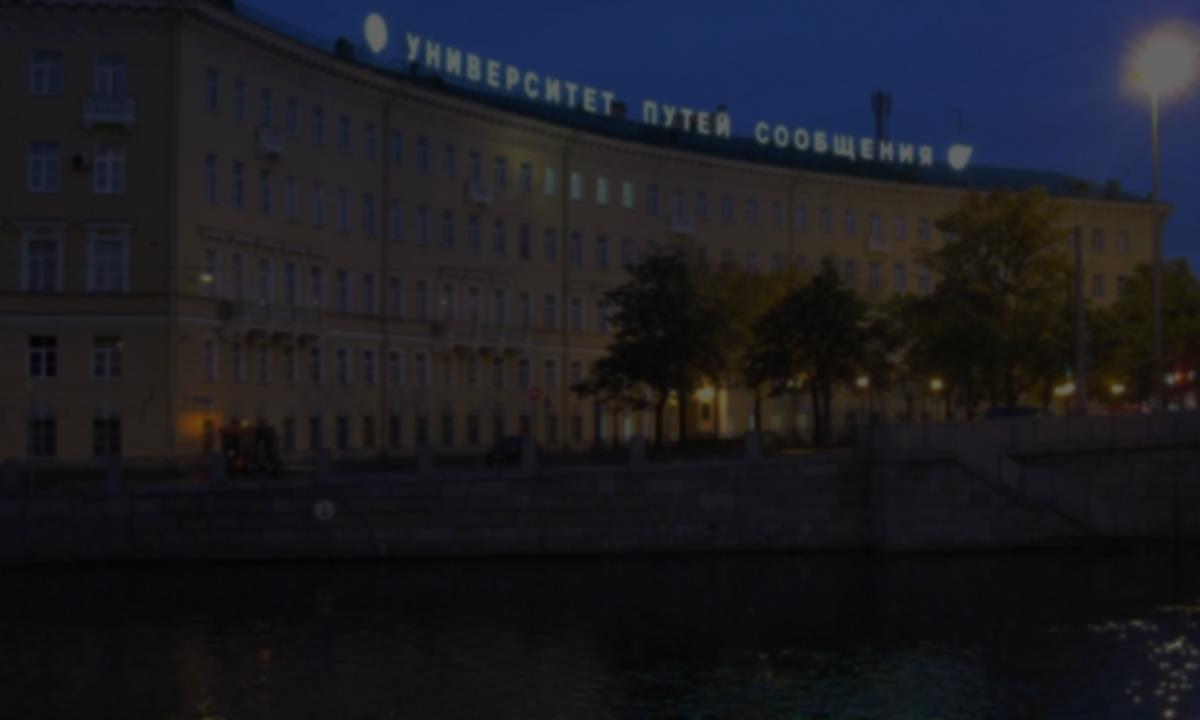 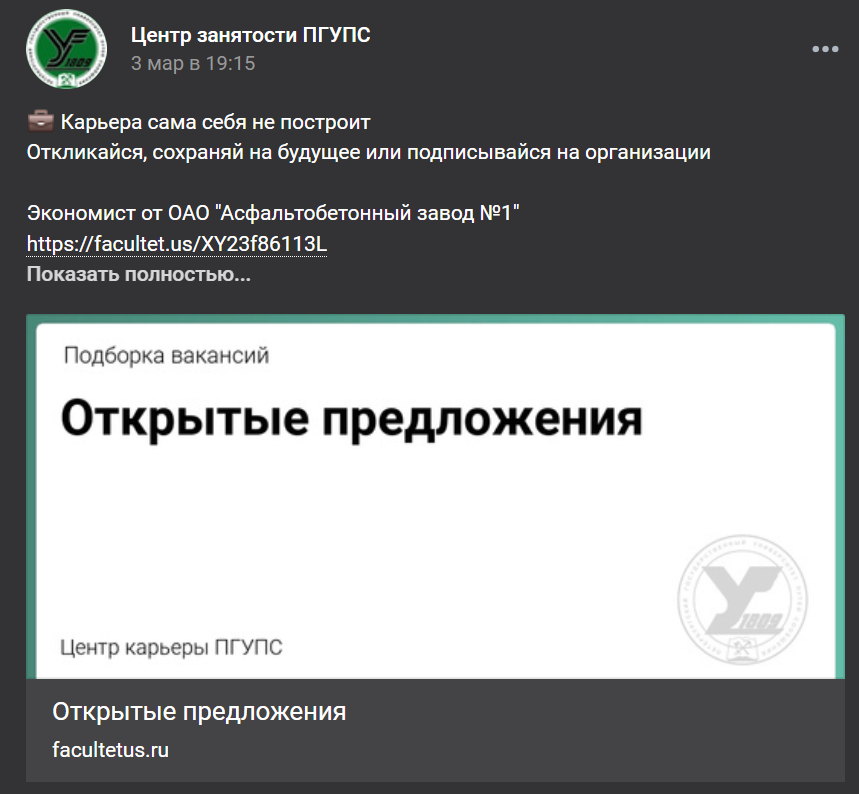 В университете работает

Центр занятости
и содействия трудоустройству
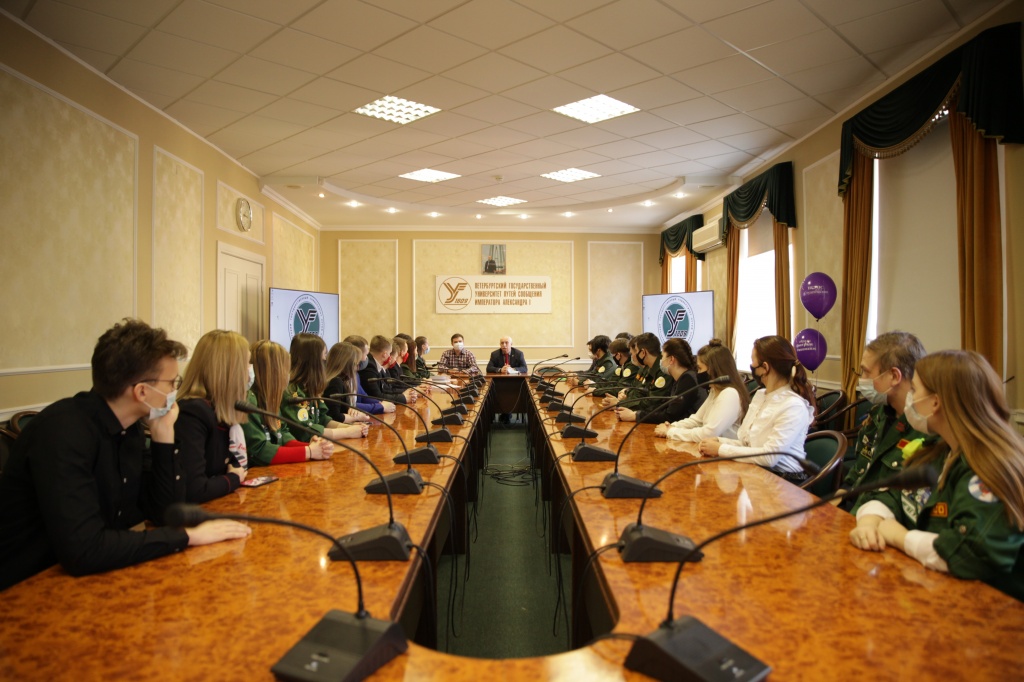 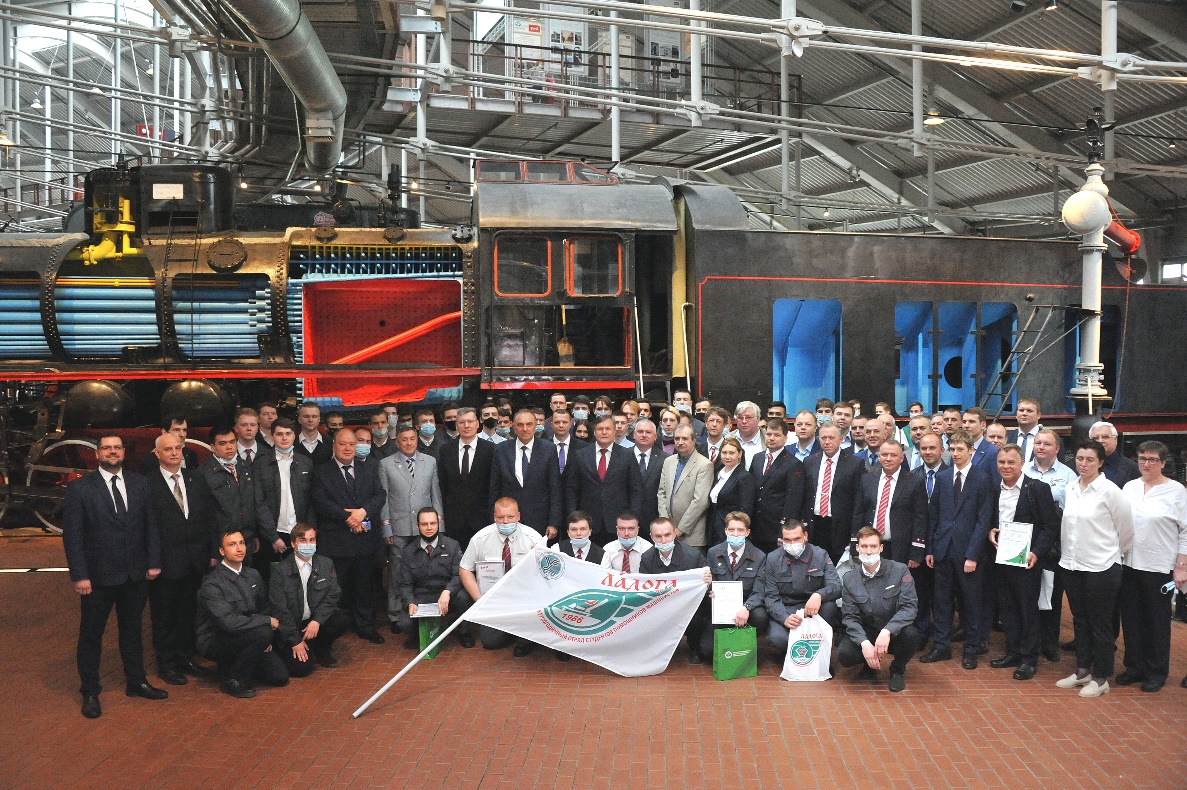 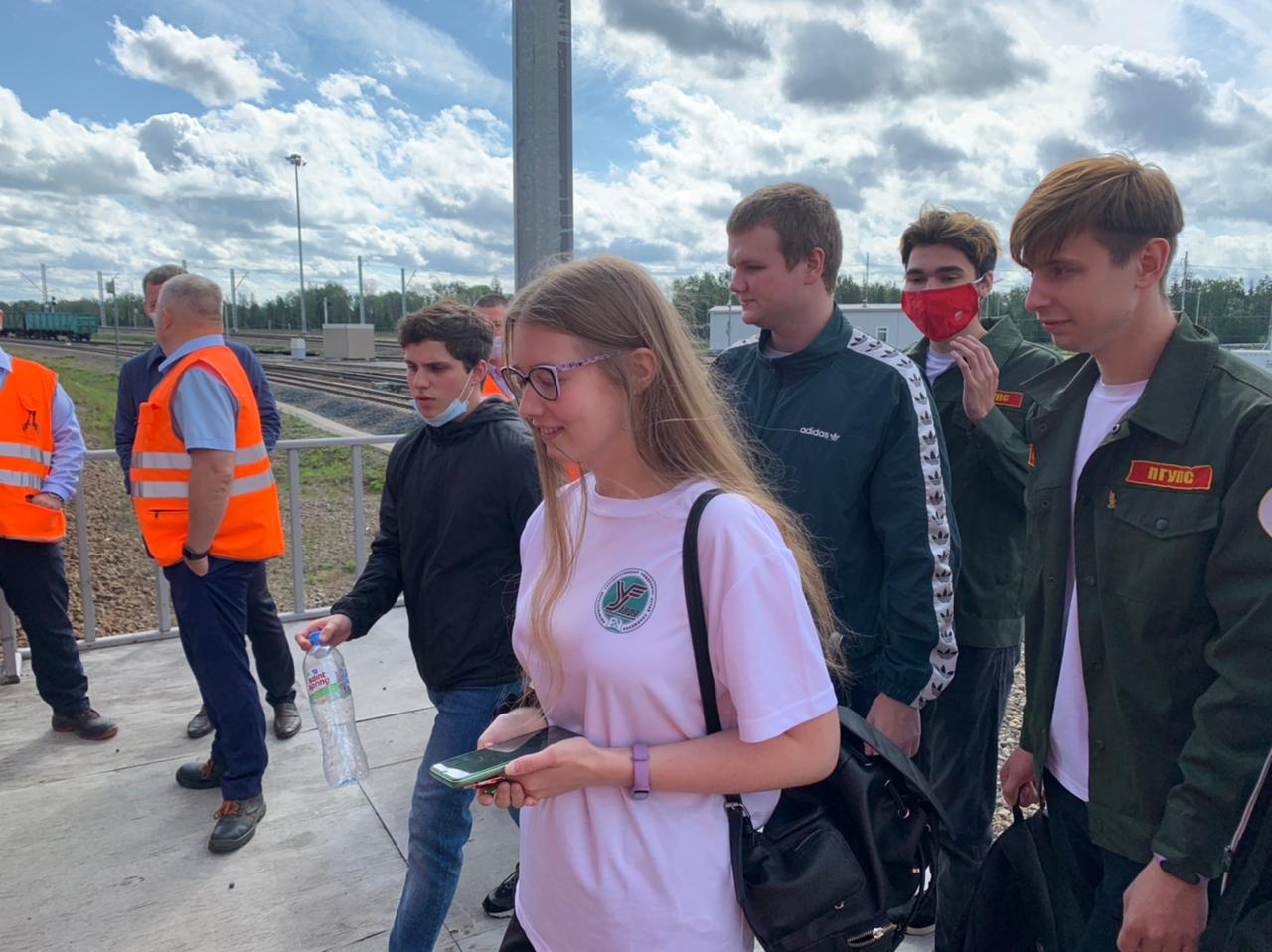 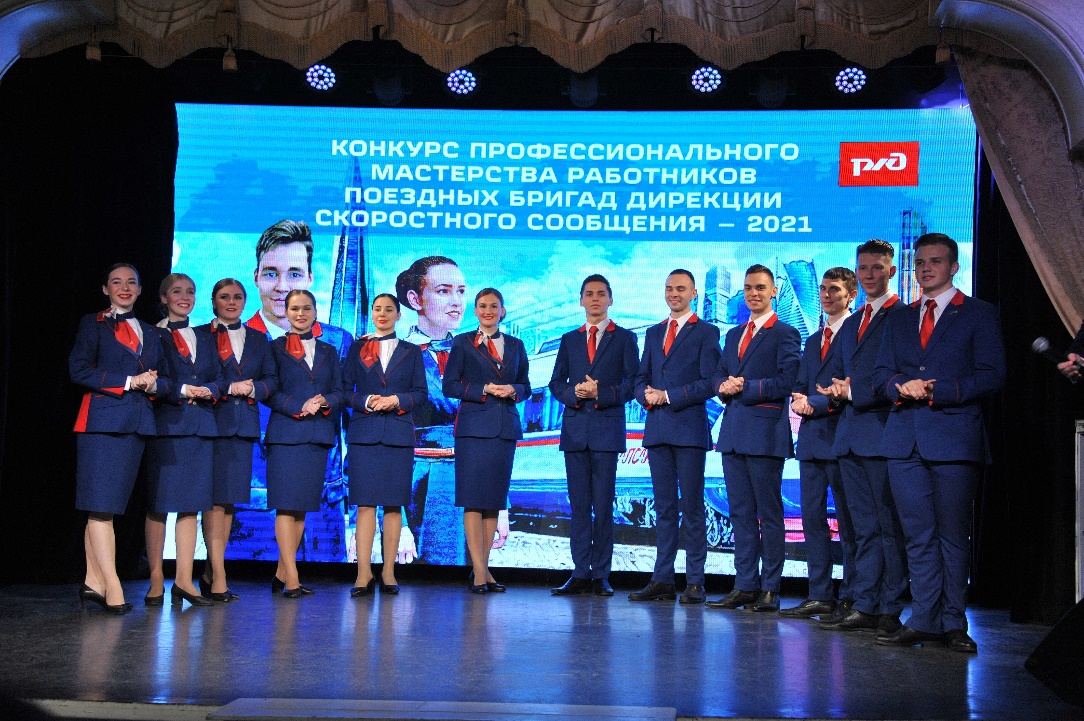 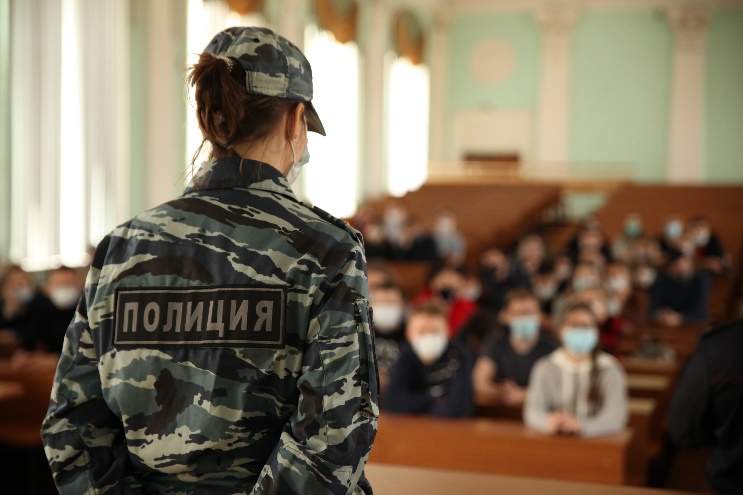 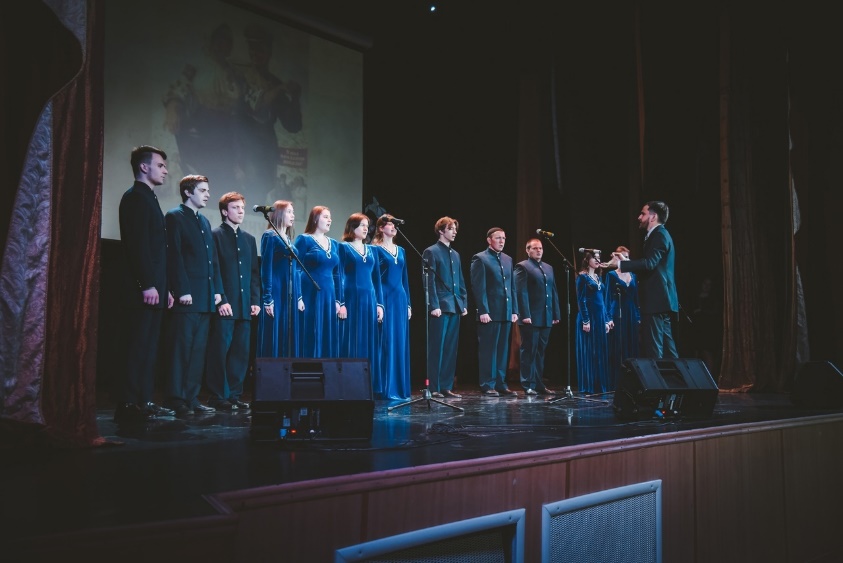 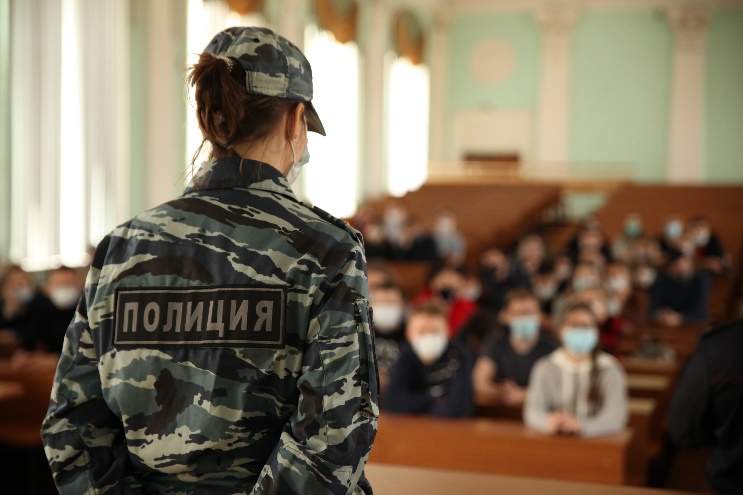 УСЛОВИЯ ПОСТУПЛЕНИЯ В ПГУПС
Раздельно по очной, очно-заочной и заочной формам обучения.
Раздельно в соответствии с направленностью образовательных программ.
В рамках бюджетных мест можете поступать на особую, целевую, специальную квоту и на общие бюджетные места.
4. Раздельно в рамках бюджетных мест и по договорам об образовании.
Максимальное количество специальностей (направлений подготовки) для одновременного участия в конкурсе по программам бакалавриата и специалитета - 3
25
СПОСОБЫ ПОДАЧИ ДОКУМЕНТОВ ПОСТУПАЮЩИМ В ПГУПС
Лично поступающим
Через личный кабинет абитуриента ПГУПС на сайте Приемной комиссии.
Через ГОСУСЛУГИ.
Почтой.
26
ЗАЯВЛЕНИЕ О ПРИЕМЕ
ПО ПРОГРАММАМ БАКАЛАВРИАТА И СПЕЦИАЛИТЕТА
НА ПЛАТНЫЕ МЕСТА
НА БЮДЖЕТНЫЕ МЕСТА
одно заявление 
о приеме
одно заявление 
о приеме
27
СРОКИ ПРИЕМА НА ОБУЧЕНИЕ в ПГУПС
по программам бакалавриата и специалитета
по очной и заочной форме обучения на бюджетные места
по договорам об образовании
28
ПЕРЕЧЕНЬ И ПРИОРИТЕТ ОБЩЕОБРАЗОВАТЕЛЬНЫХ ВСТУПИТЕЛЬНЫХ ИСПЫТАНИЙ НА БАЗЕ ЕГЭ
Общественно-экономические направления
Направление Психология
29
МИНИМАЛЬНОЕ КОЛИЧЕСТВО БАЛЛОВ
30
ПЛАН ПРИЕМА НА 2023 ГОД
ОЧНОЕ ОБУЧЕНИЕ
31